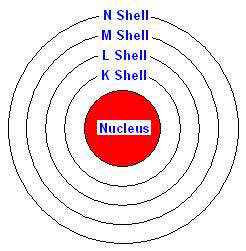 স্বাগতম
পরিচিতি
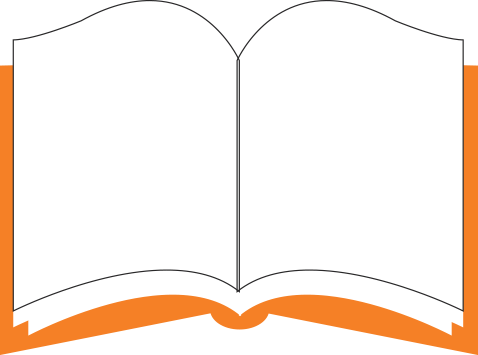 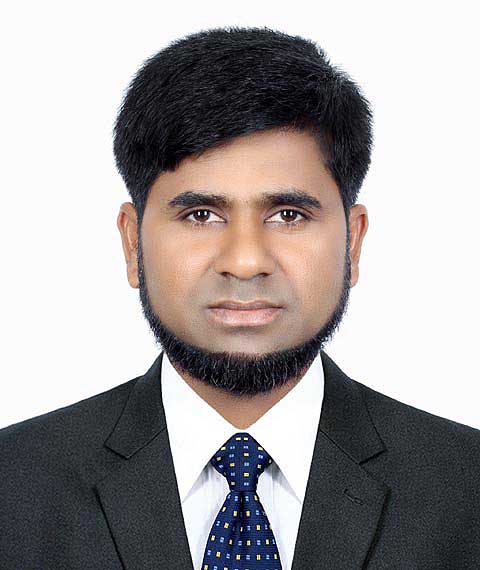 মো. গোলাম কিবরিয়া 
সহকারী শিক্ষক (তথ্য ও যোগাযোগ প্রযুক্তি)
চান্দিনা, কুমিল্লা।
শ্রেণি: অষ্টম
বিষয়: বিজ্ঞান
অধ্যায়: ষষ্ঠ
পৃষ্ঠা: ৫২-৫৩
একটি ছোট্র ভিডিও দেখি-
ভিডিওটি কী নির্দেশ করে?
[Speaker Notes: ভিডিওটি চলার সময় শিক্ষক বলতে পারেন যে, মাঝে ভারী বস্তুটি কি তোমরা বলতে পারবে? তা নিউক্লিয়াস। বাইরে ঘোরছে কি? ইলেক্ট্রন।]
পরমাণুতে ইলেকট্রন কিভাবে বিন্যস্ত থাকে
[Speaker Notes: ভিডিওটি চলার পর শিক্ষক বলতে পারেন যে, মাঝে ভারী বস্তুটি কি তোমরা বলতে পারবে? তারা নিউক্লিয়াস বললে, শিক্ষক বলতে পারেন, নিউক্লিয়াসকে কেন্দ্র করে কি ঘোরে? এরপর  বলতে পারেন ইলেক্ট্রনগুলো কিভাবে সজ্জিত থাকে? এর পর পাঠ ঘোষণা করতে পারেন।]
শিখনফল
এই পাঠ শেষে শিক্ষার্থীরা…
১। পরমাণুর বিভিন্ন কক্ষপথ বর্ণনা করতে পারবে;
২। পরমাণুতে ইলেক্ট্রন বিন্যাস ব্যাখ্যা করতে পারবে।
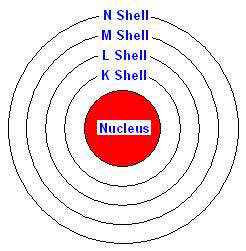 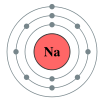 [Speaker Notes: মৌলে ইলেক্ট্রনগুলো উপরোক্ত সূত্রানুযায়ী বিন্যাস্ত থাকে।]
সময়: ১২ মিনিট
দলগত কাজ
ছক অনুযায়ী প্রতীক ও ইলেকট্রন বিন্যাস লেখ।
[Speaker Notes: দলীয় কাজের সময় শিক্ষার্থীদের প্রয়োজনমত দলে ভাগ করে দেয়া যেতে পারে। শিক্ষক এ ক্ষেত্রে শিক্ষার্তীদের সহযোগিতা করবেন। ১ম কক্ষপথে ২ টি, ২য় কক্ষপথে সর্বোচ্চ ৮টি ৩য় কক্ষপথে সর্বোচ্চ ১৮টি ইলেক্ট্রন থাকতে পারে।]
একক কাজ
Ar(18), Ca(20)–এর ইলেকট্রন বিন্যাস লেখ।
[Speaker Notes: আর্গন= ২, ৮,৮           ক্যালসিয়াম= ২, ৮, ৮, ২।]
মূল্যায়ন
১। অক্সিজেনের পারমাণবিক সংখ্যা কত?
২। নিয়নের শেষ কক্ষপথে কয়টি ইলেকট্রন থাকবে?
৩। পরমাণুতে ইলেকট্রন বিন্যাসের সূত্রটি কী?
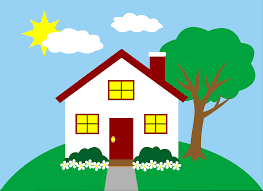 বাড়ির কাজ
জেনন Xe(৫৪), রেডন Rn(৮৬) –এর ইলেকট্রন বিন্যাস লিখে নিয়ে আসবে।
গুরুত্ত্বপূর্ণ শব্দ
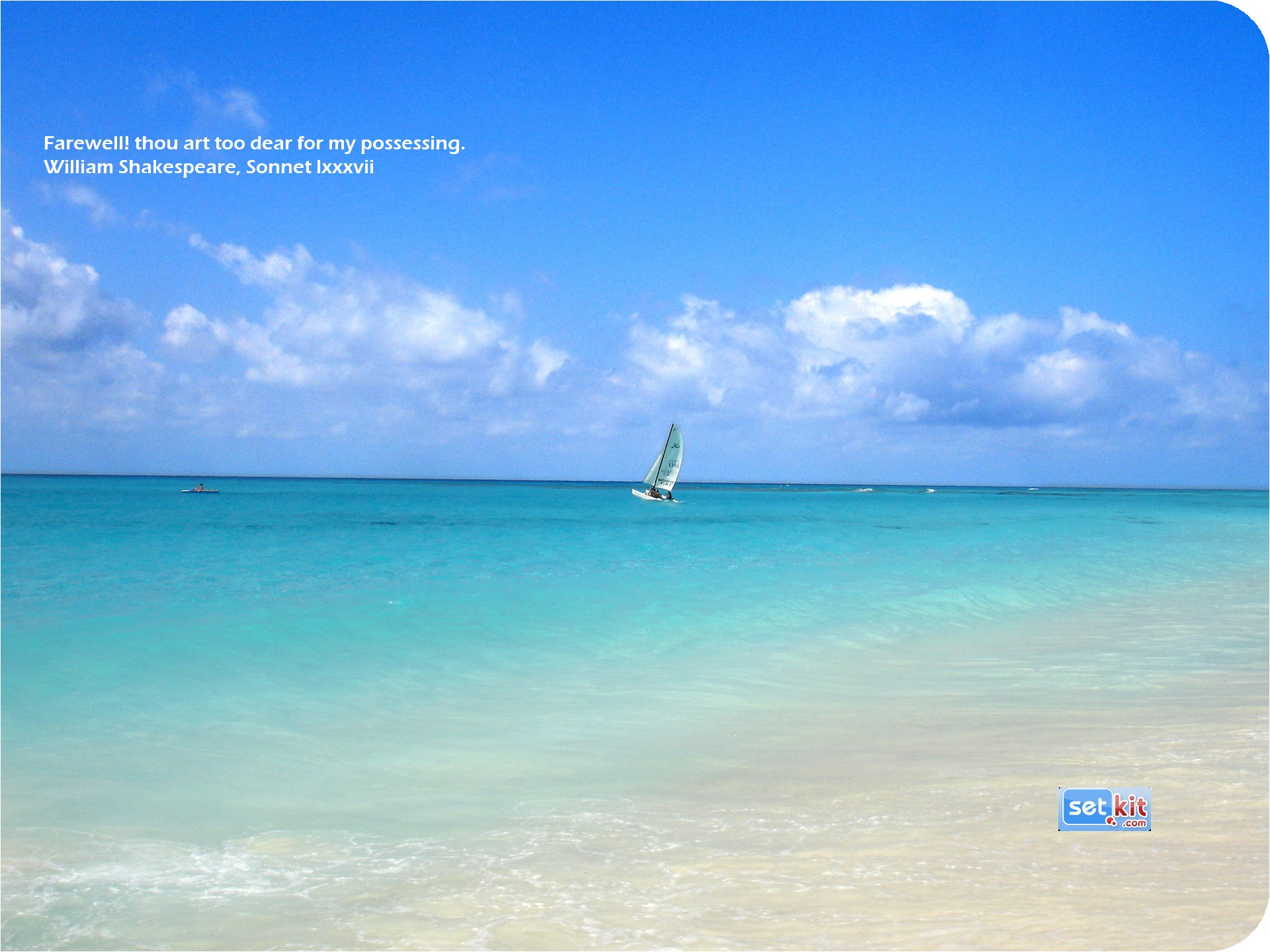 ধন্যবাদ